Учреждение образования 
«Гомельский государственный университет 
имени Франциска Скорины»
Кафедра геологии и географии
ФОТОКАТАЛОГ ПО ДИСЦИПЛИНЕ «ПАЛЕОНТОЛОГИЯ»
ЧАСТЬ VII
ЦАРСТВО PHYTA
ПОДЦАРСТВО TELOMOPHYTA
Подцарство Telomophyta 
(высшие растения)
Раздел Sporatae (споровые)
Отдел Polypodiophyta (папоротниковидные)
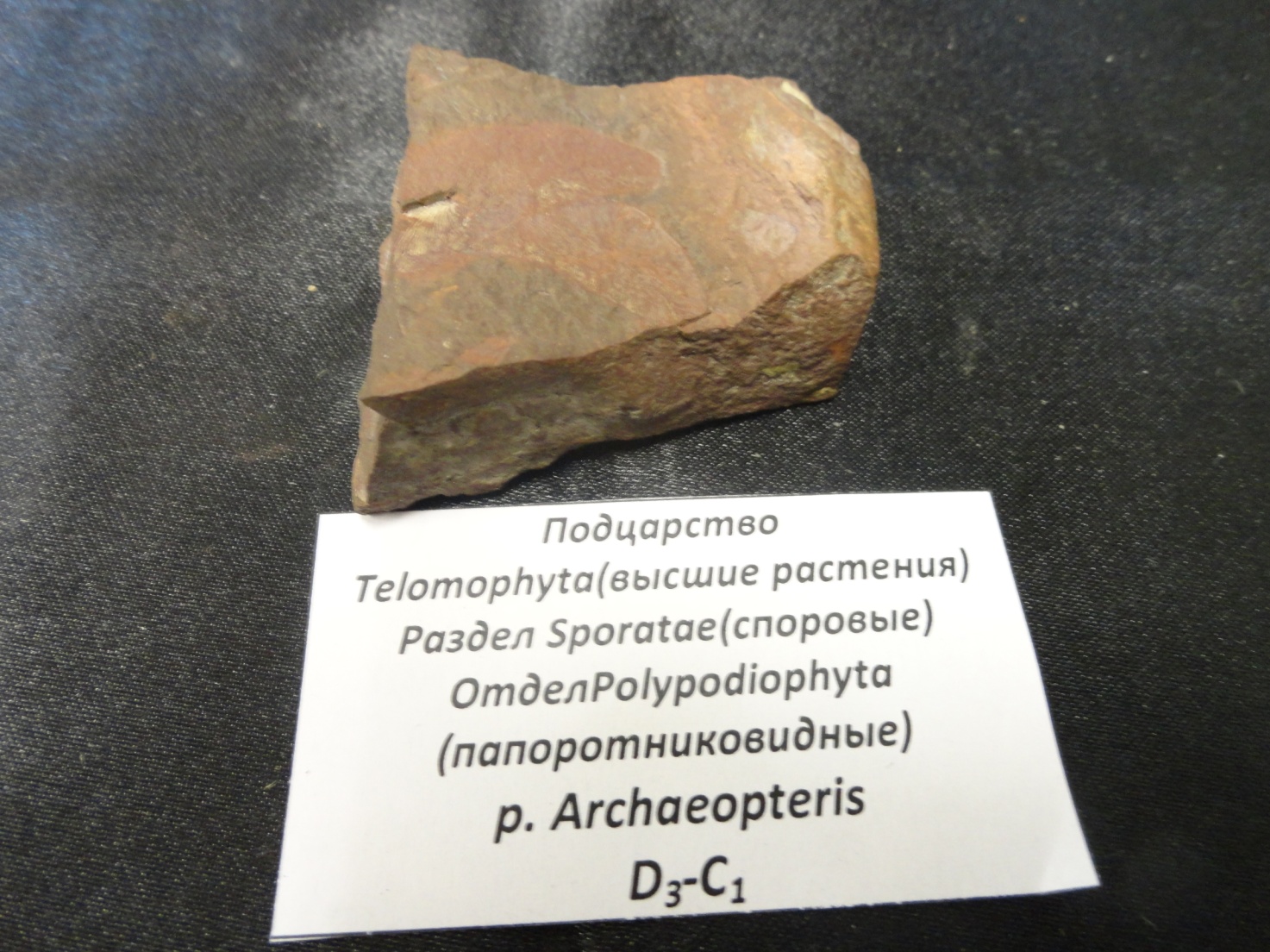 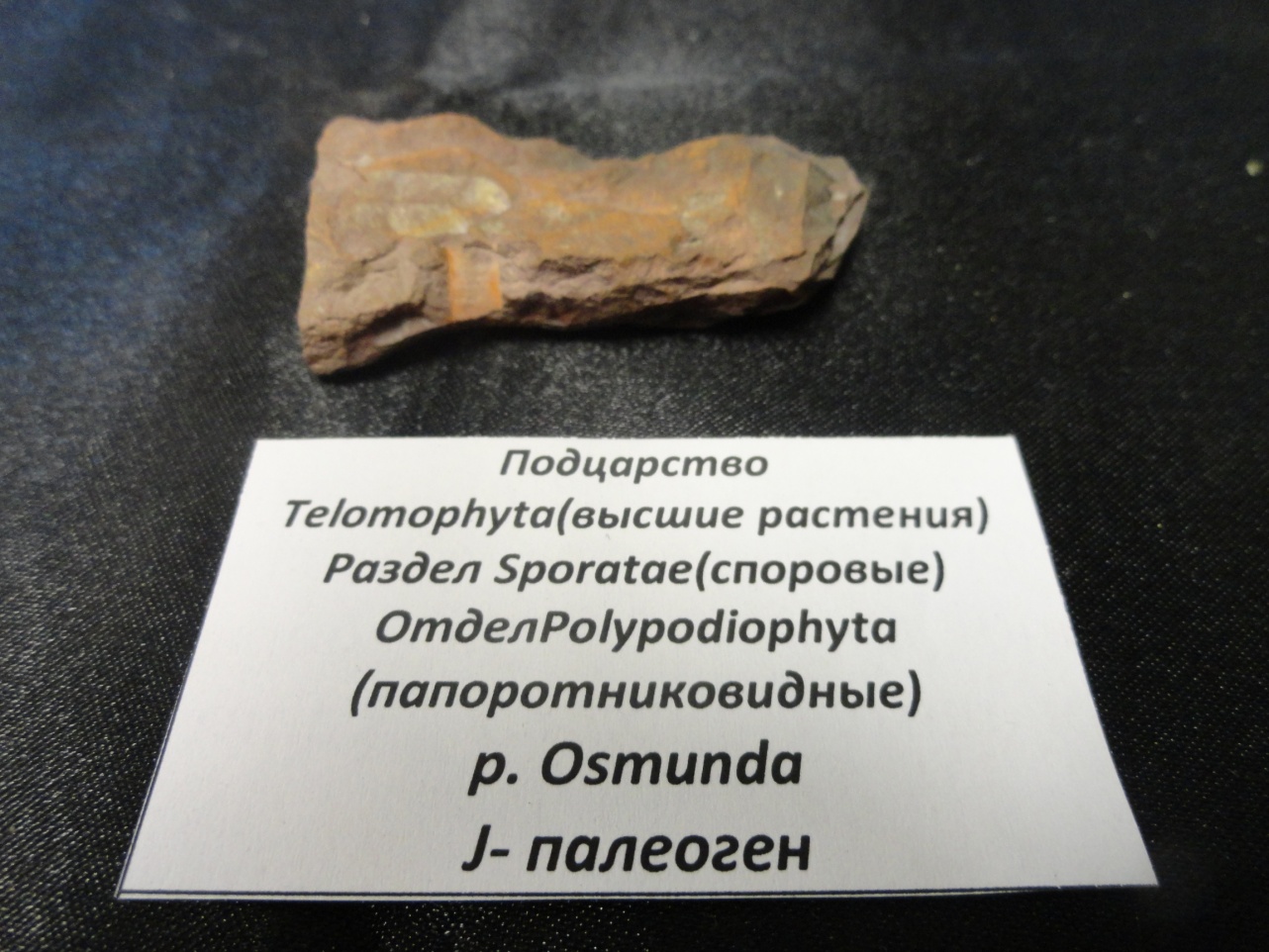 p. Archaeopteris
D3-C1
p. Osmunda
J- палеоген
Подцарство Telomophyta 
(высшие растения)
Раздел Semenatae (семенные растения)
Отдел Gymnospermae (голосеменные)
Порядок Cycadofilicales (семенные папоротники)
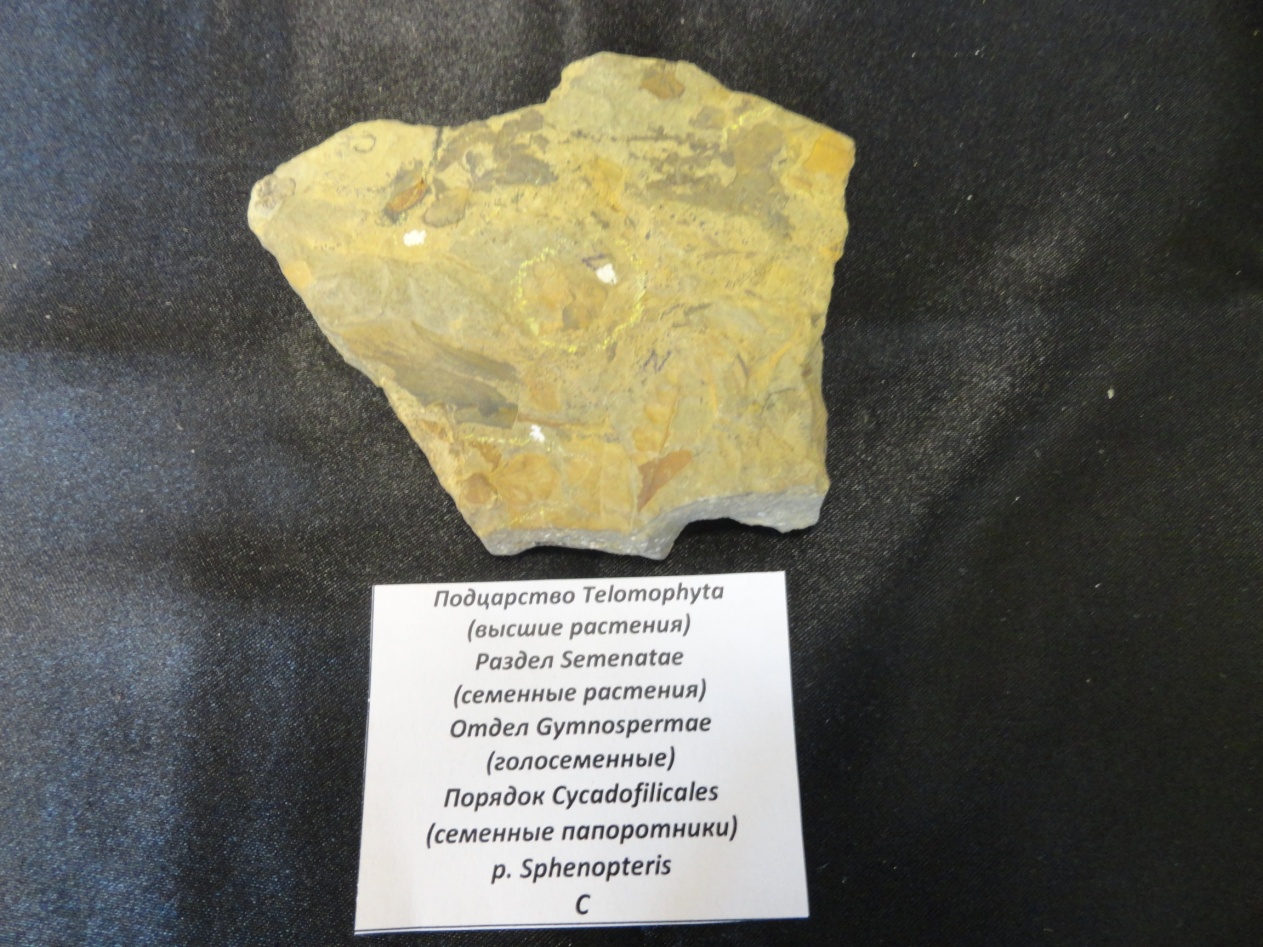 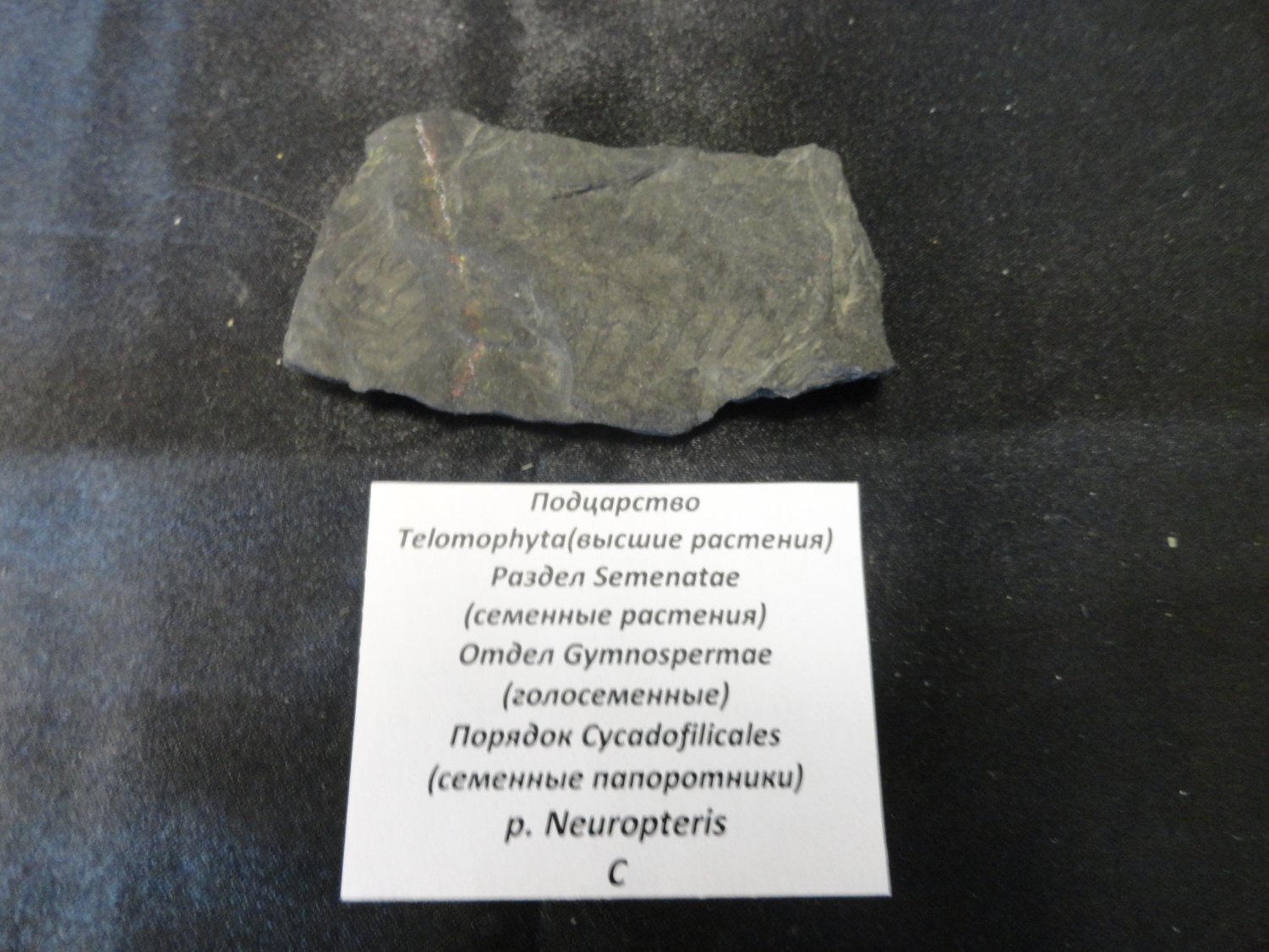 p. Sphenopteris 
C
p. Neuropteris
C
Подцарство Telomophyta 
(высшие растения)
Раздел Semenatae (семенные растения)
Отдел Gymnospermae (голосеменные)
Порядок Cycadofilicales (семенные папоротники)
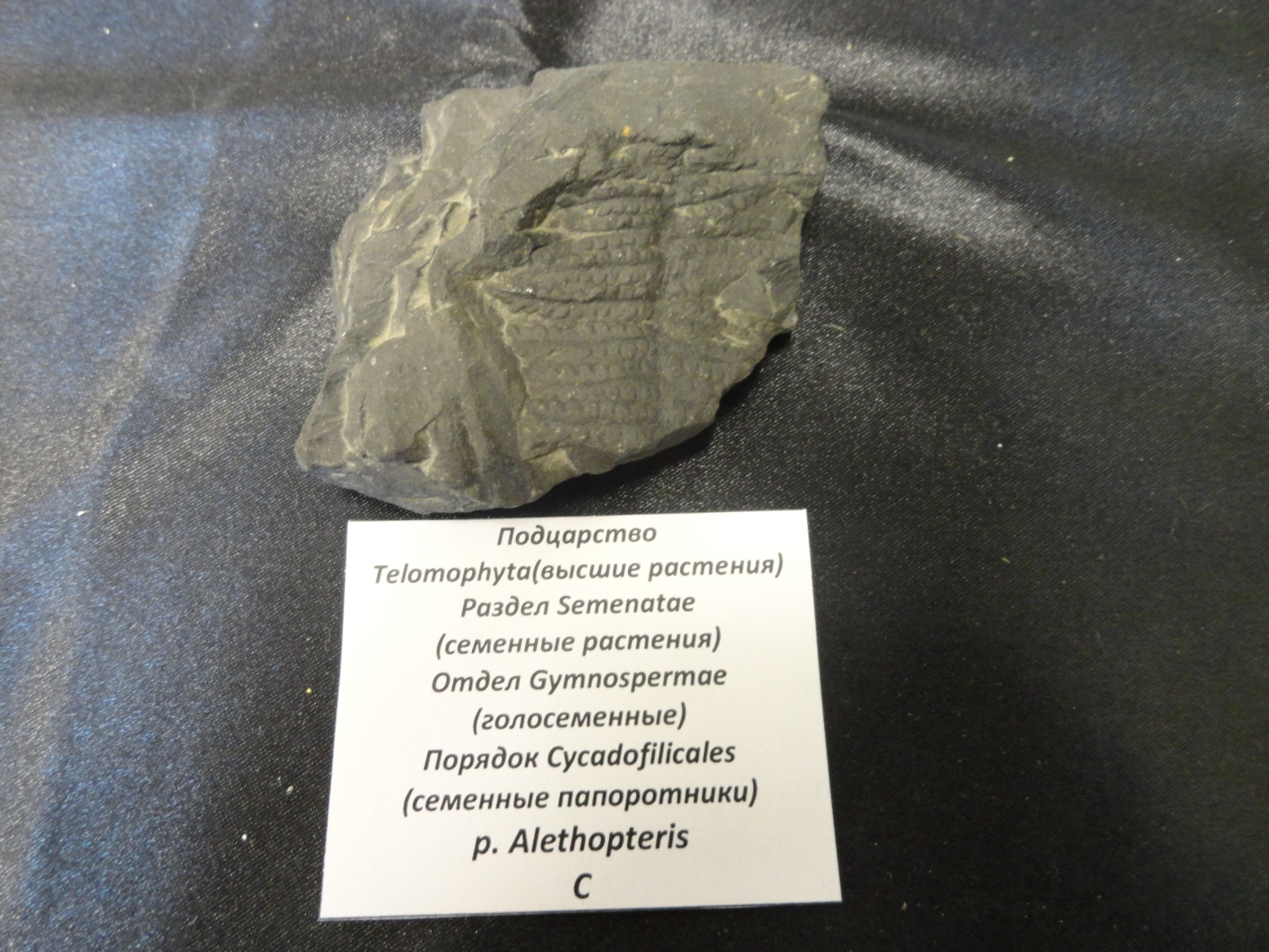 p. Alethopteris
C
Подцарство Telomophyta 
(высшие растения)
Раздел Semenatae (семенные растения)
Отдел Gymnospermae (голосеменные)
Порядок  Cycadales (цикадовые)
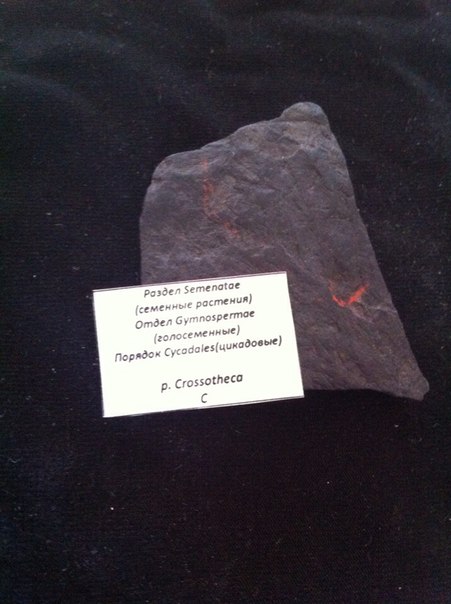 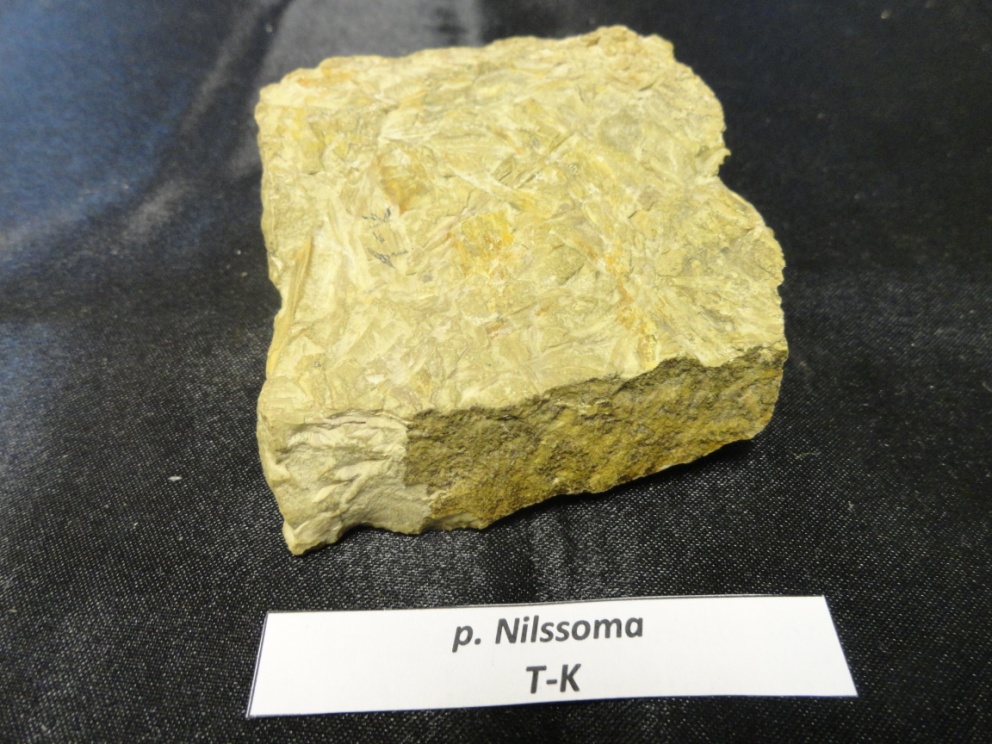 p. Nilssoma
T-K
p. Crossotheca
C
Подцарство Telomophyta 
(высшие растения)
Раздел Semenatae (семенные растения)
Отдел Gymnospermae (голосеменные)
Порядок  Cycadales (цикадовые)
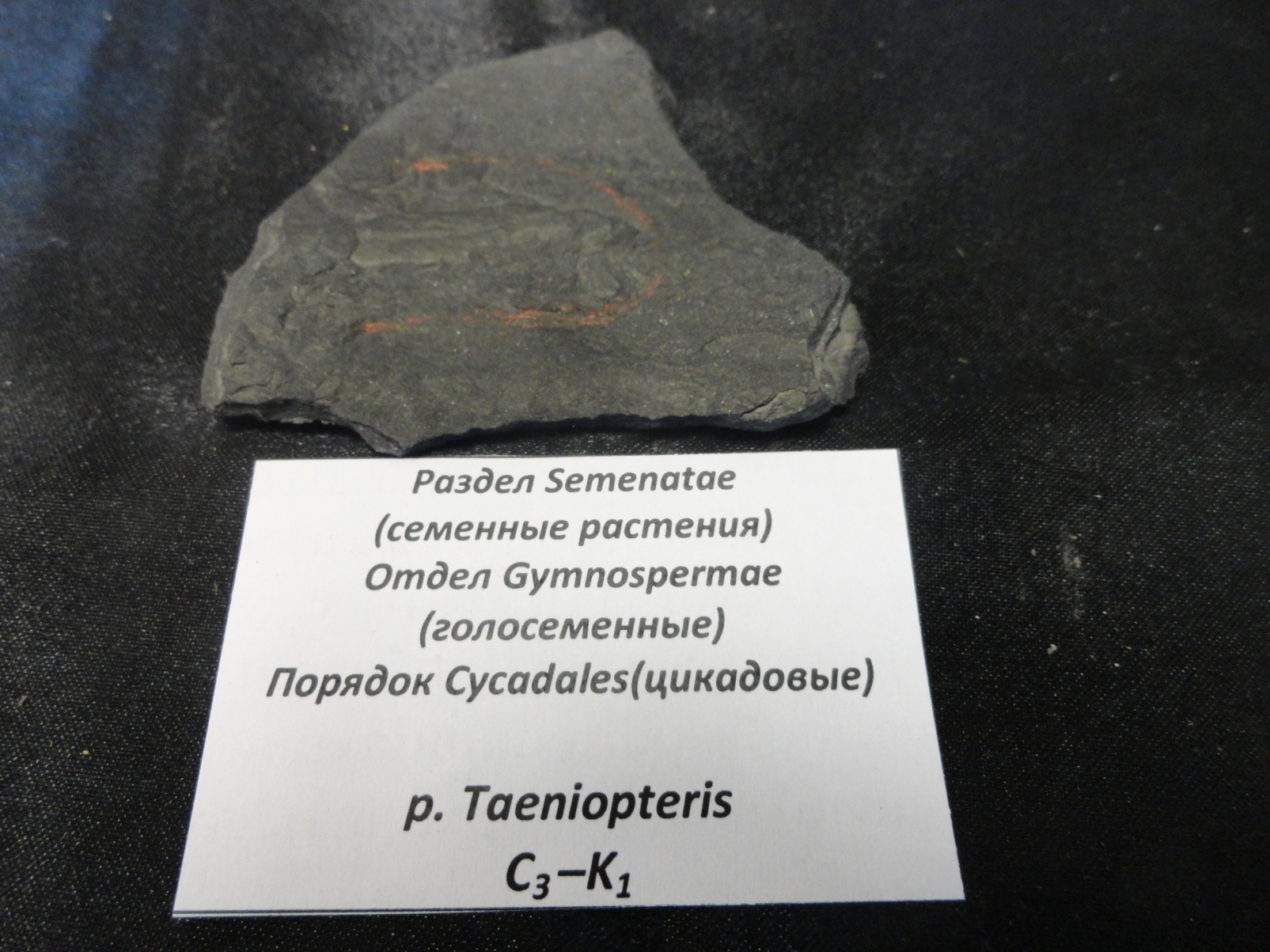 p. Taeniopteris
C3 – K1
Подцарство Telomophyta 
(высшие растения)
Раздел Semenatae (семенные растения)
Отдел Gymnospermae (голосеменные)
Порядок  Bennettitales (беннеттитовые)
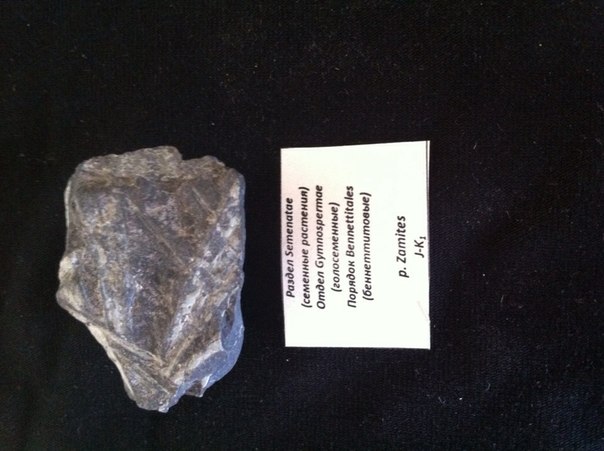 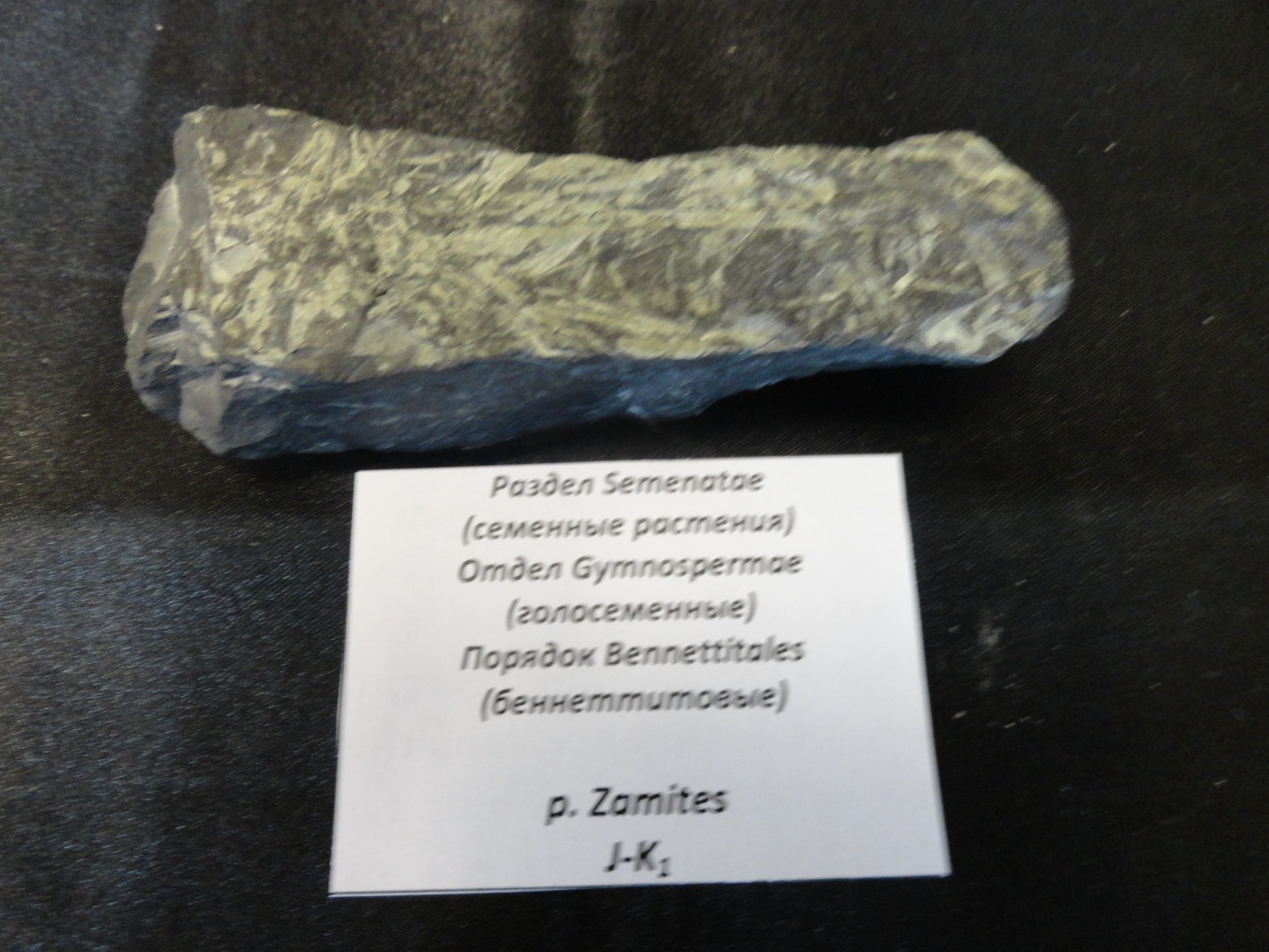 p. Zamites
J-K1
Подцарство Telomophyta 
(высшие растения)
Раздел Semenatae (семенные растения)
Отдел Gymnospermae (голосеменные)
Порядок  Glossopteridales (глоссоптериевые)
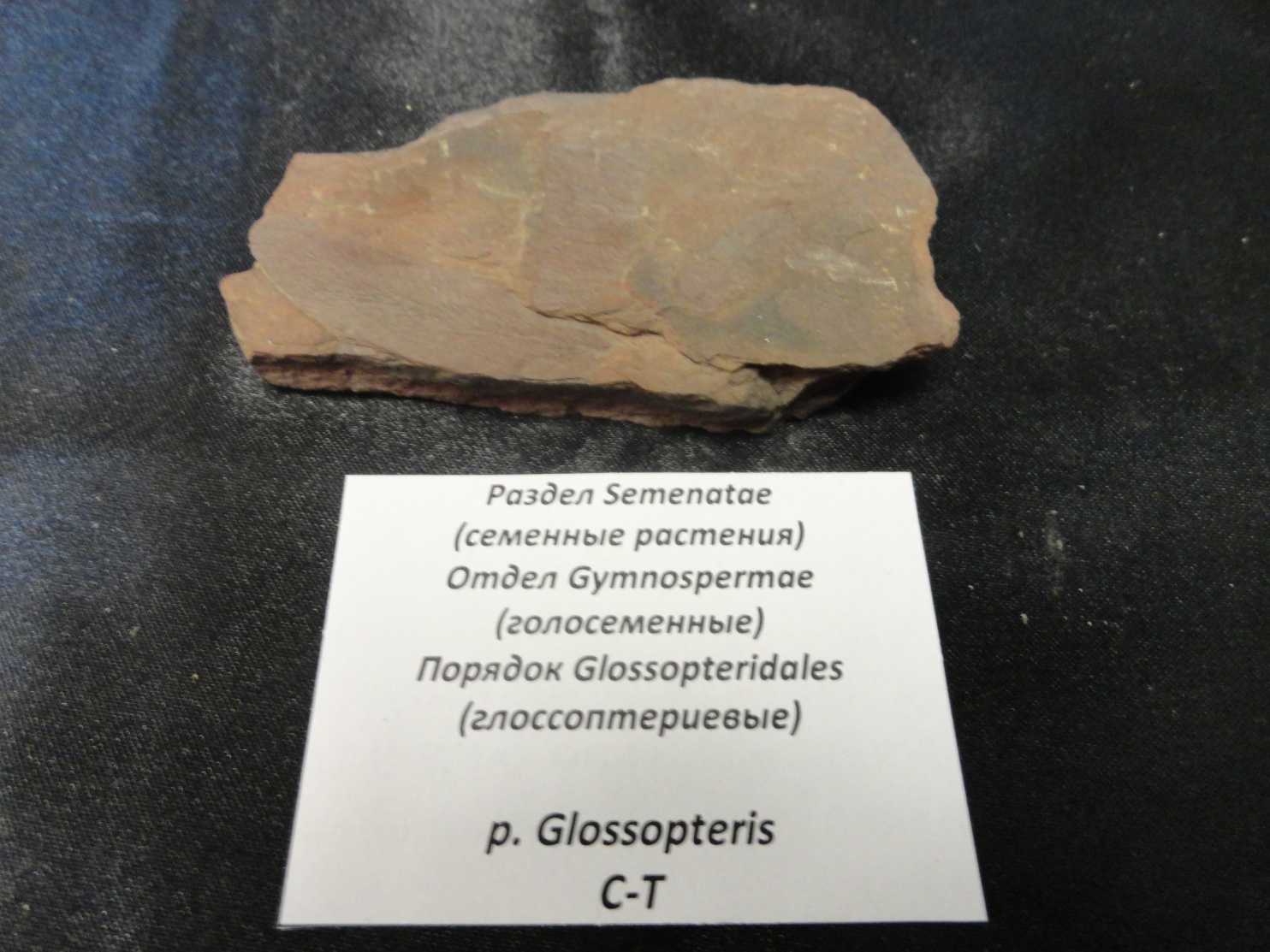 p. Glossopteris
C-T
Подцарство Telomophyta 
(высшие растения)
Раздел Semenatae (семенные растения)
Отдел Gymnospermae (голосеменные)
Порядок  Cordaitales (кордаитовые)
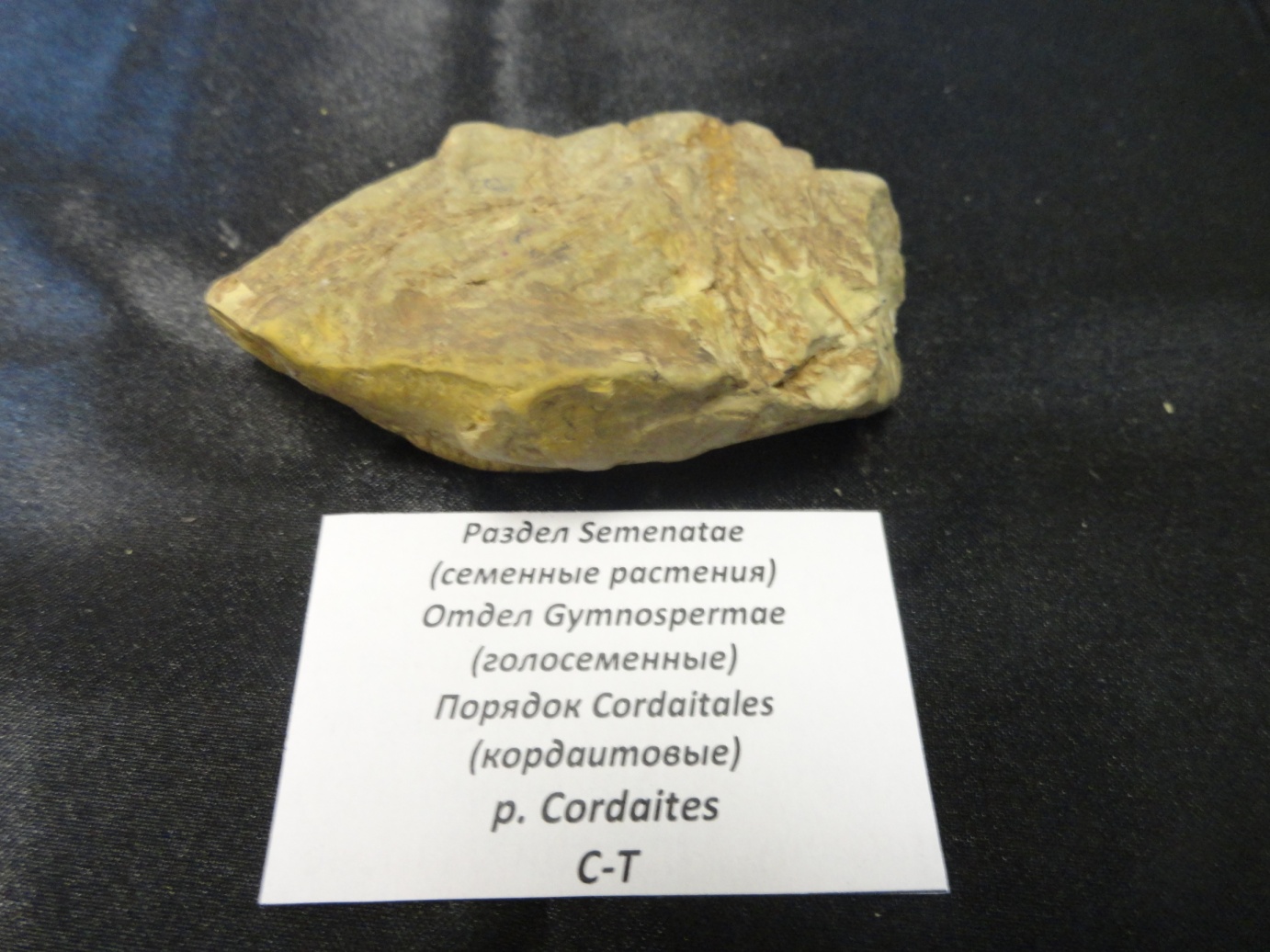 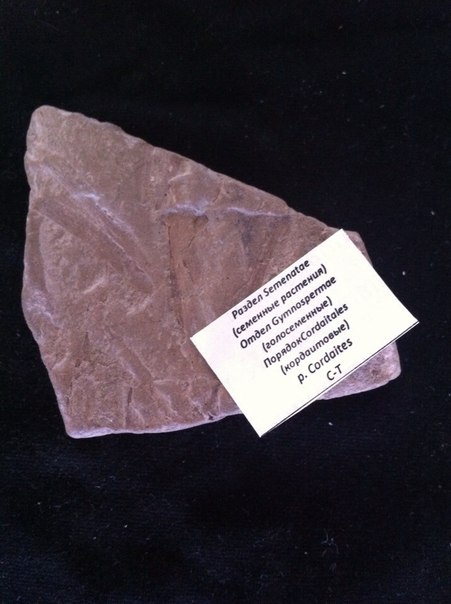 p. Cordaites
C-T
Подцарство Telomophyta 
(высшие растения)
Раздел Semenatae (семенные растения)
Отдел Gymnospermae (голосеменные)
Порядок Ginkgoales (гингковые)
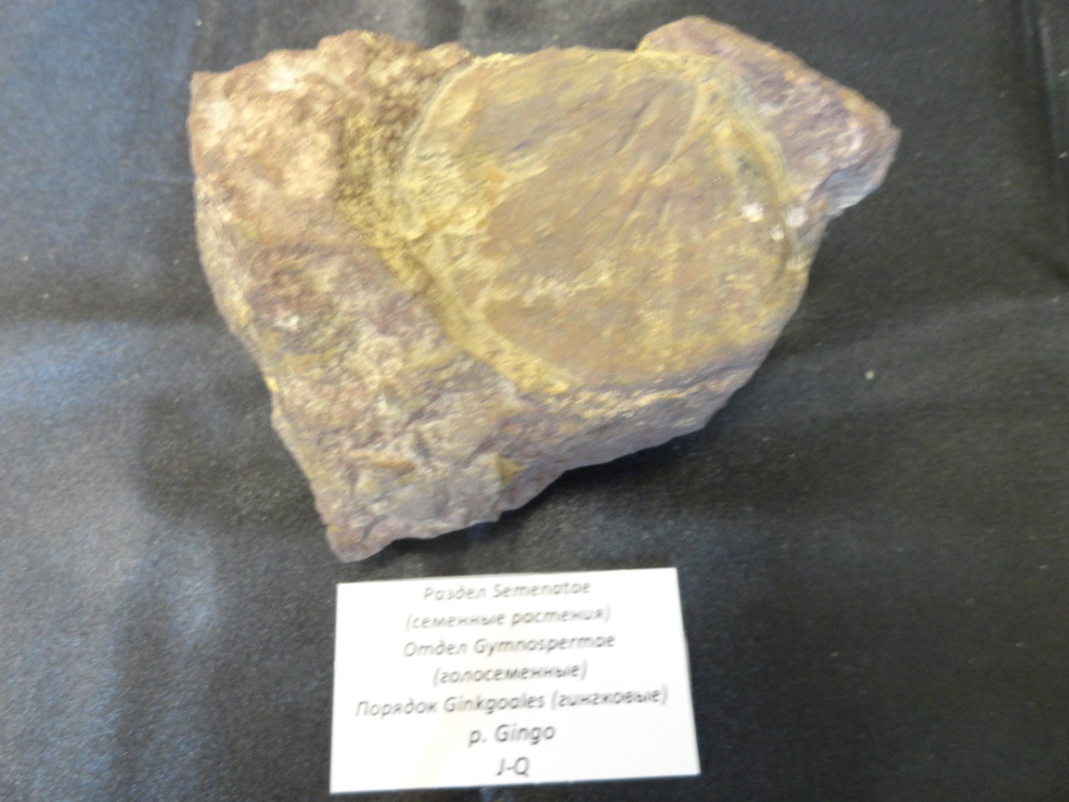 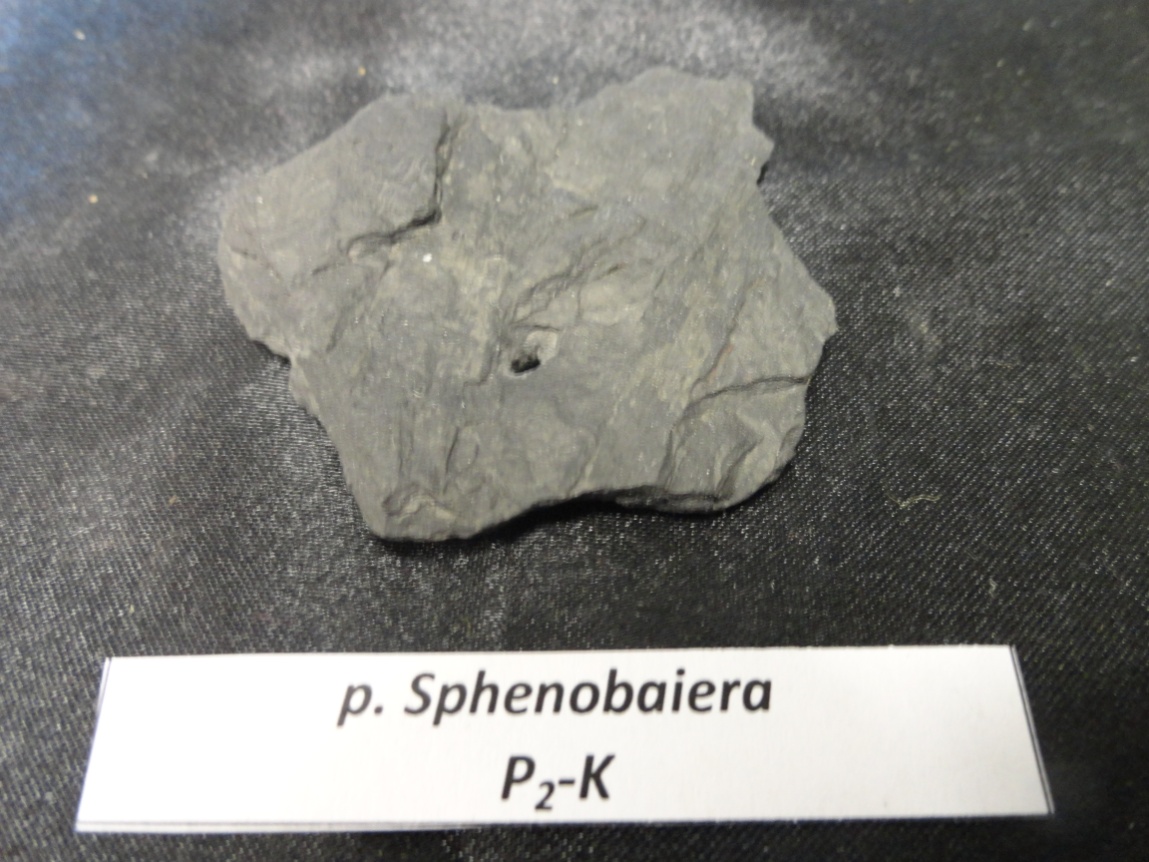 p. Gingo
J-Q
p. Sphenobaiera
P2-K
Подцарство Telomophyta 
(высшие растения)
Раздел Semenatae (семенные растения)
Отдел Gymnospermae (голосеменные)
Порядок Сzekanowskia (чекановские)
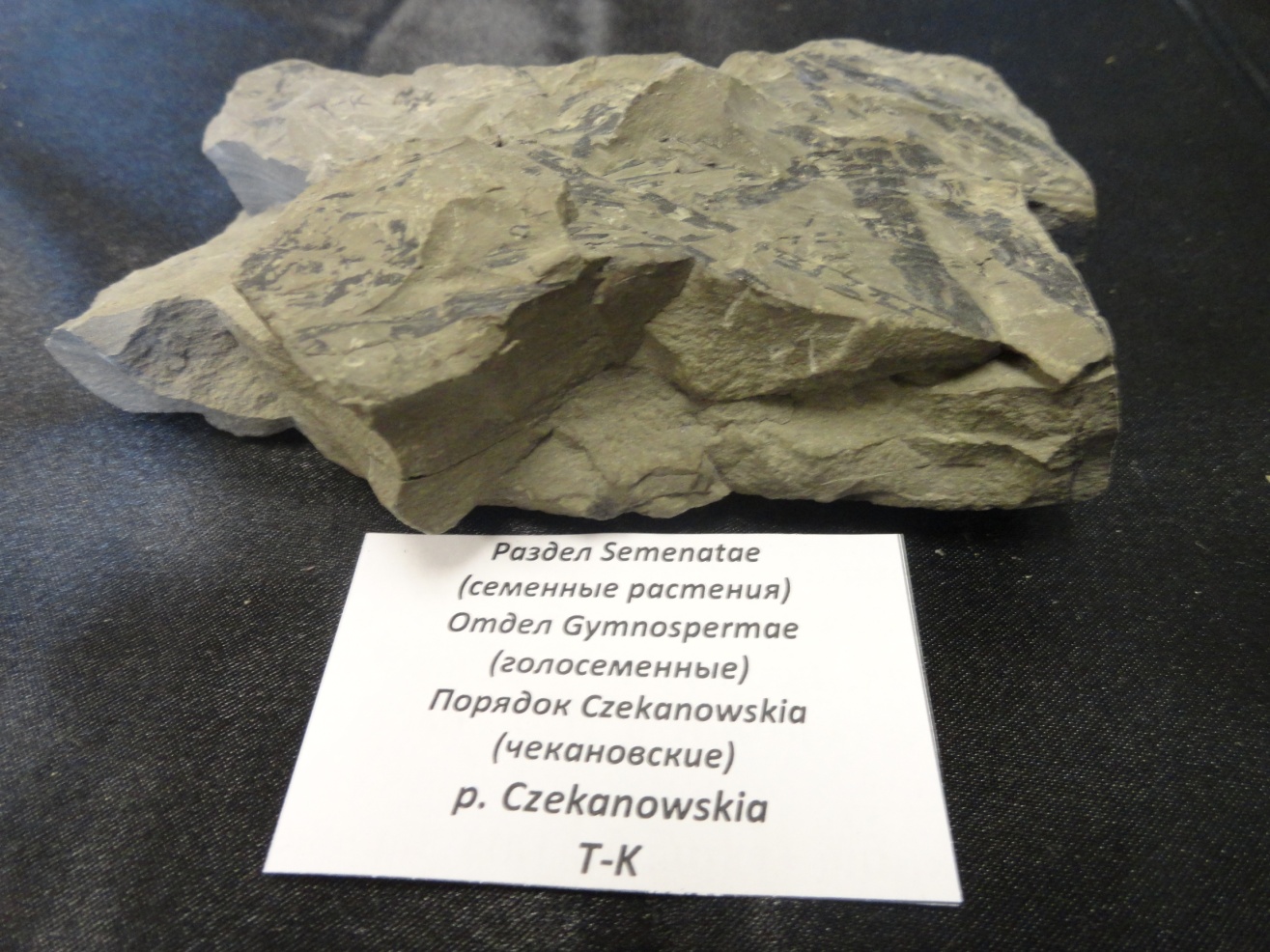 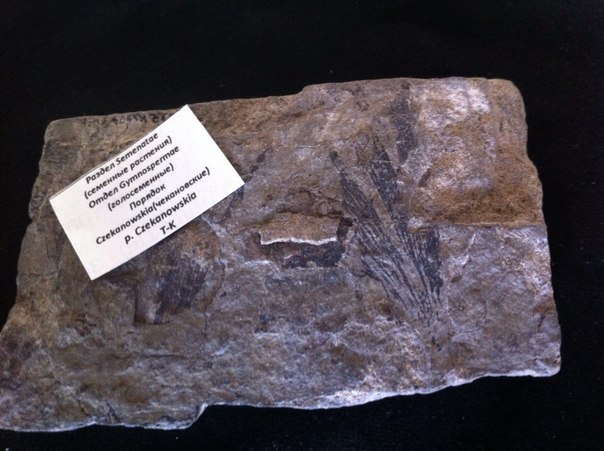 p. Сzekanowskia
T-K
Подцарство Telomophyta 
(высшие растения)
Раздел Semenatae (семенные растения)
Отдел Gymnospermae (голосеменные)
Порядок Coniferales (хвойные)
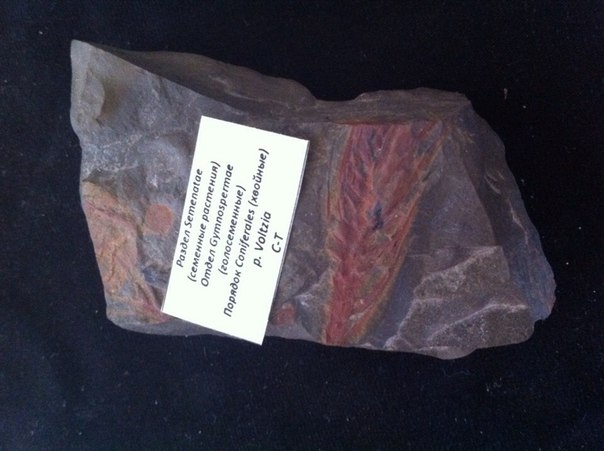 p. Voltzia
C-T
Подцарство Telomophyta 
(высшие растения)
Раздел Semenatae (семенные растения)
Отдел Gymnospermae (голосеменные)
Порядок Coniferales (хвойные)
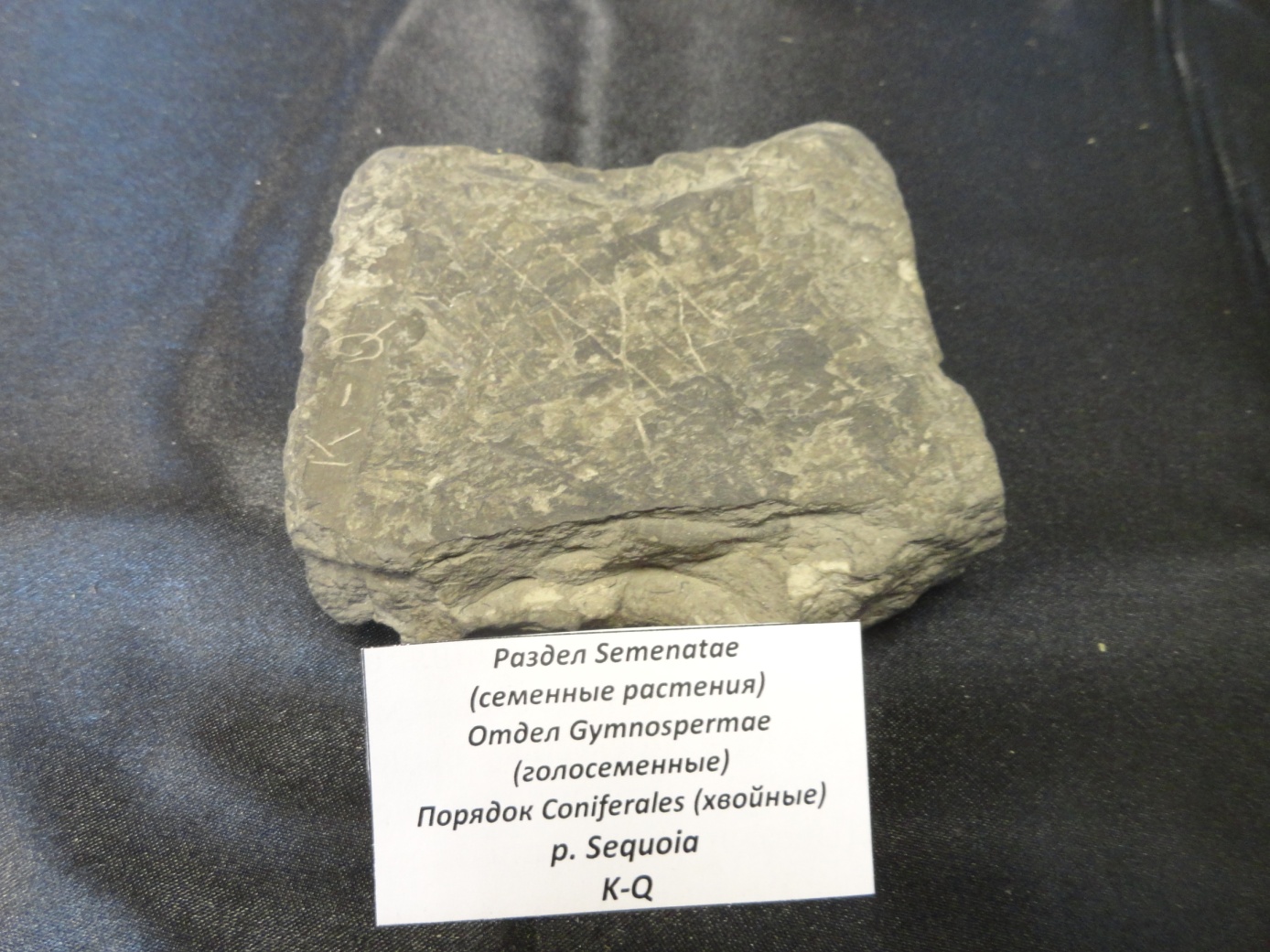 p. Sequoia
K-Q
Подцарство Telomophyta 
(высшие растения)
Раздел Semenatae (семенные растения)
Отдел Angiospermae (покрытосеменные)
Класс Dicotyledones (двудольные)
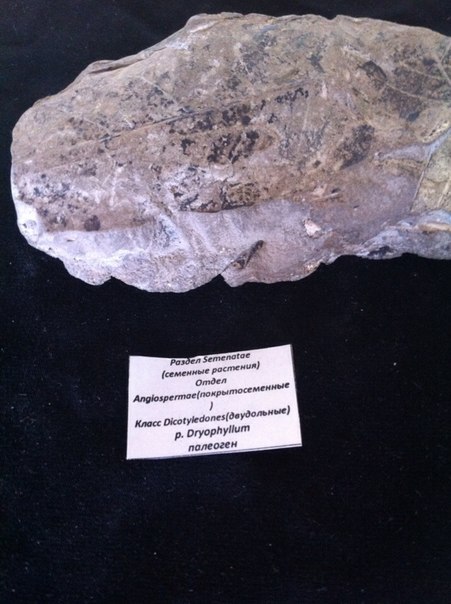 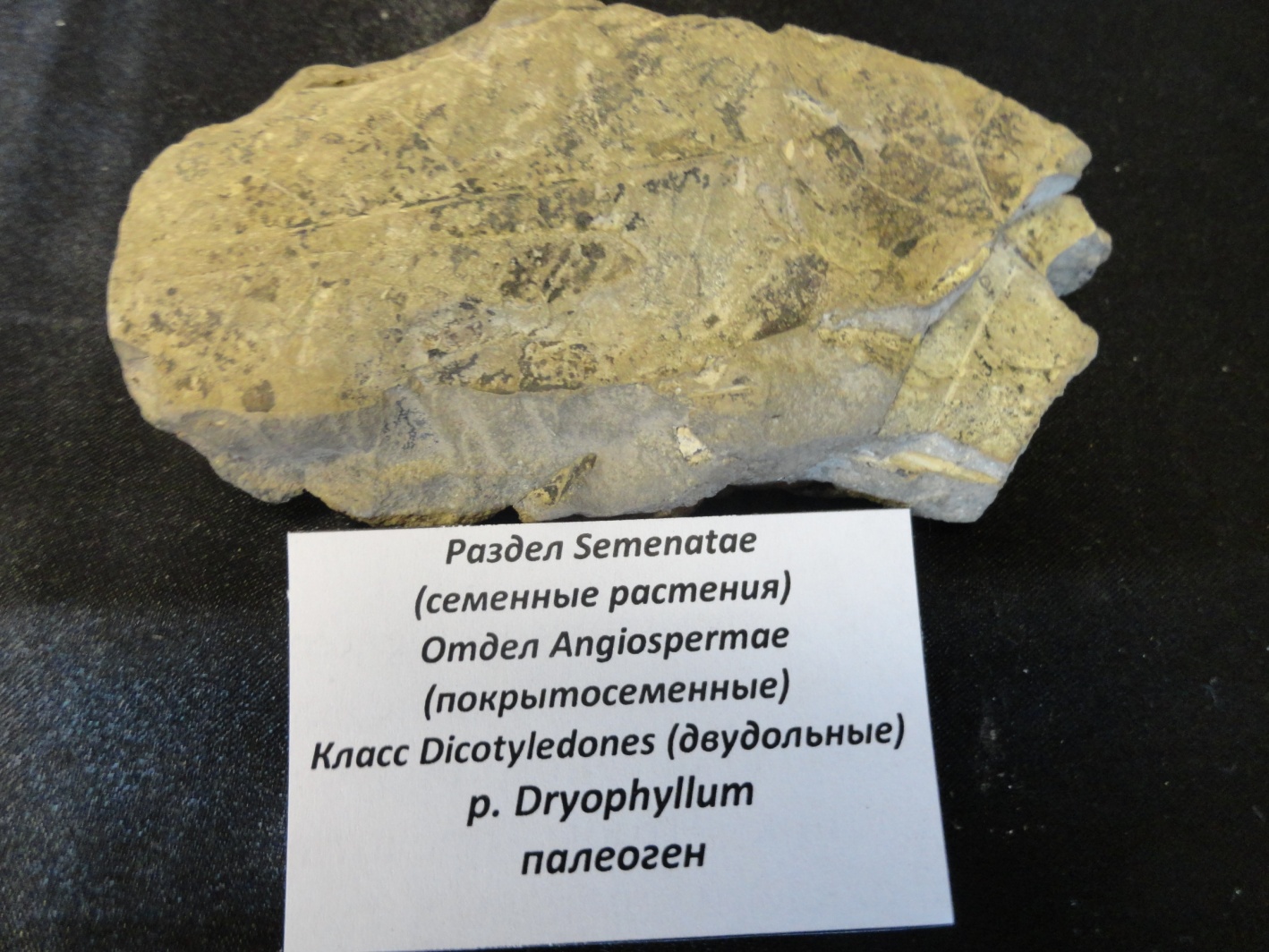 p. Dryophyllum
палеоген
Подцарство Telomophyta 
(высшие растения)
Раздел Semenatae (семенные растения)
Отдел Angiospermae (покрытосеменные)
Класс Monocotyledones (однодольные)
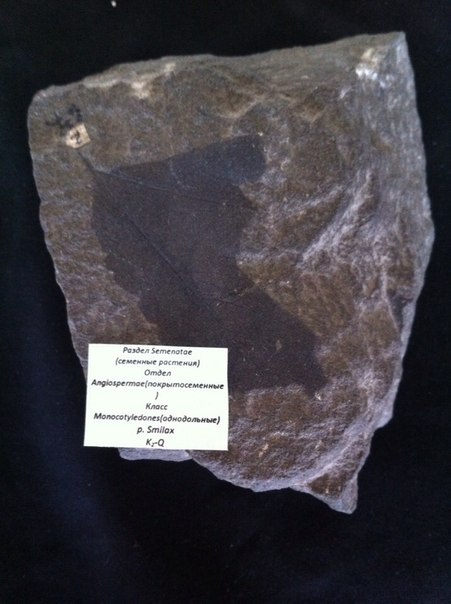 p. Smilax
K2-Q